Русский  язык.
Обобщение по теме «Глагол».
В королевстве
его величества
Глагол
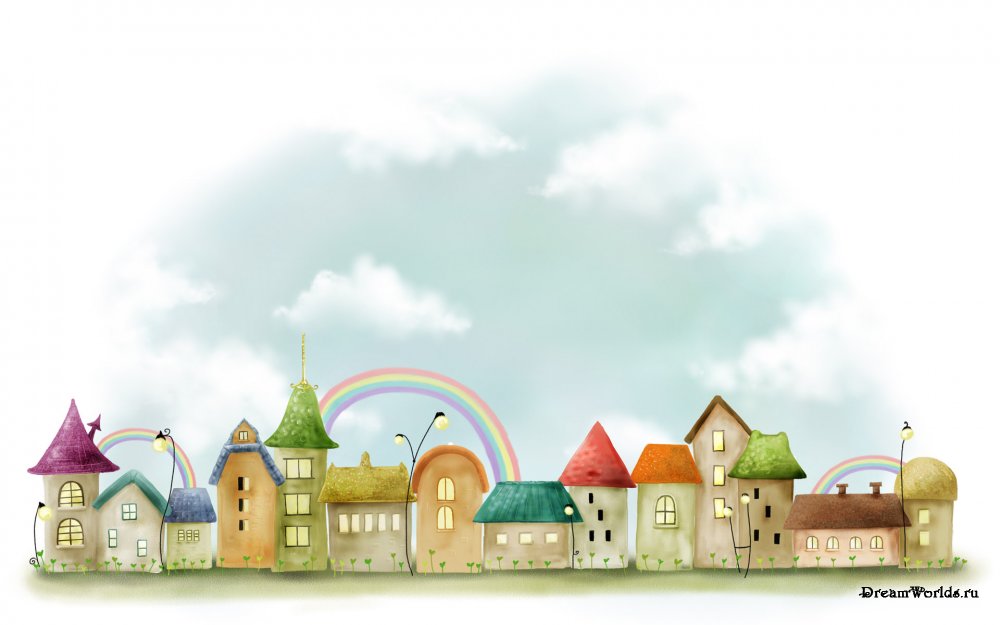 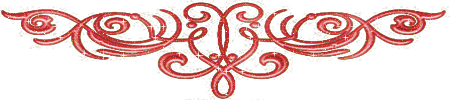 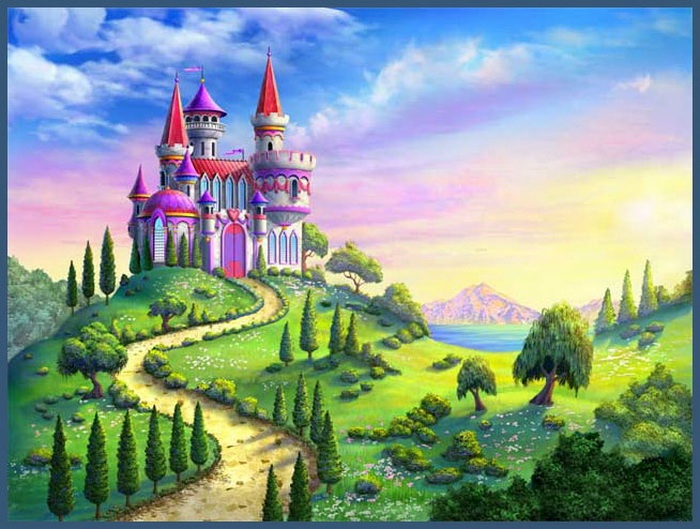 Что мы знаем о глаголе?
приехал
еду
ехал
Внимание! Прочитайте слова.
Подъехал, пролетит, голосить, чувствует, распустится, празднует, съежился.
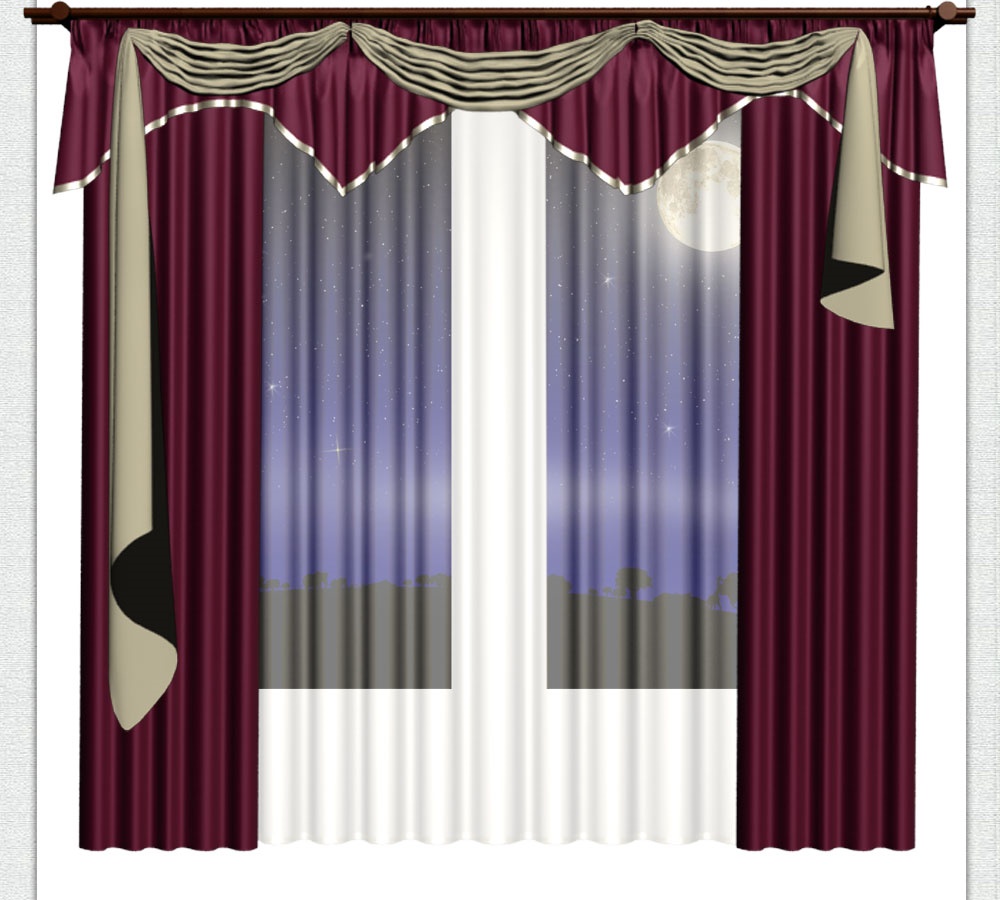 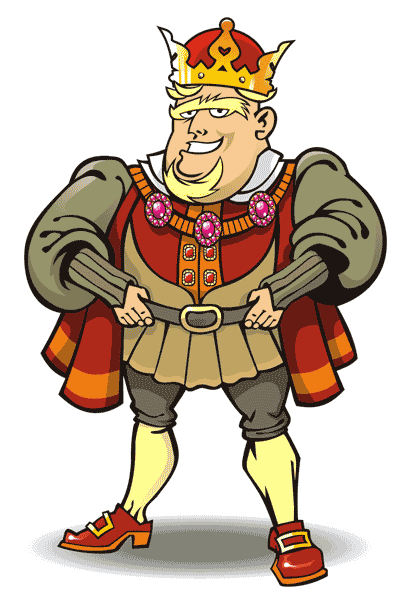 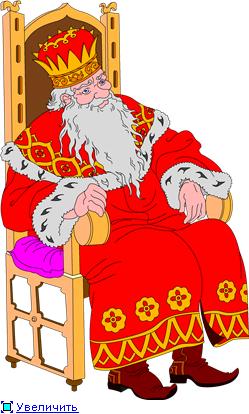 Что их                    
объединяет?
Разделите их на группы по двум признакам одновременно.
Разберите по составу глагол
         заголосила
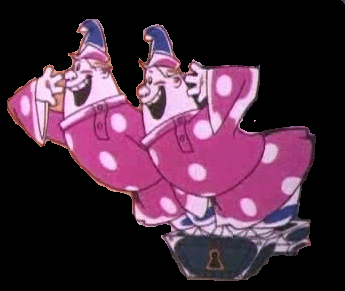 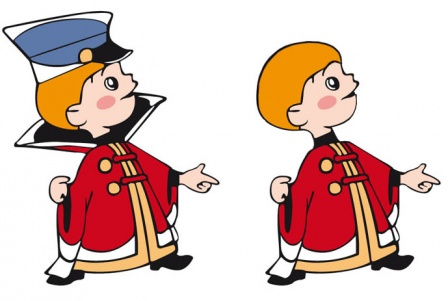 Подбери глаголы к  схемам:
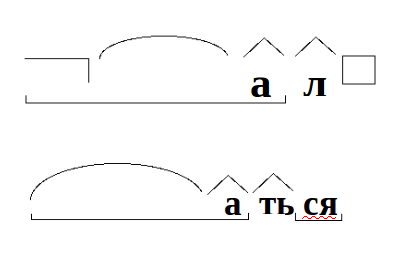 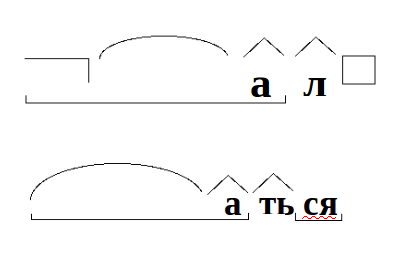 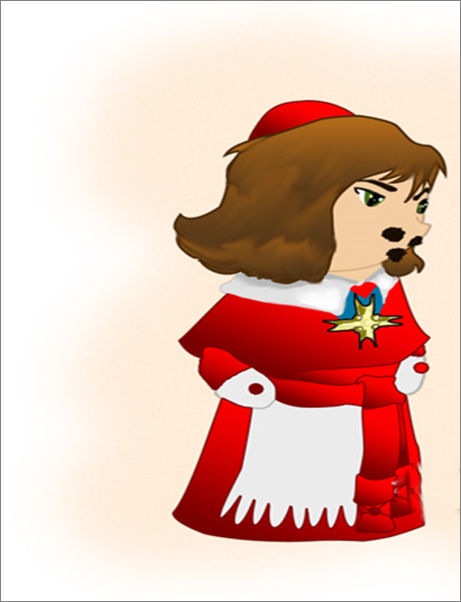 2 вариант.
Выполните морфологический разбор глагола  улыбнулся .
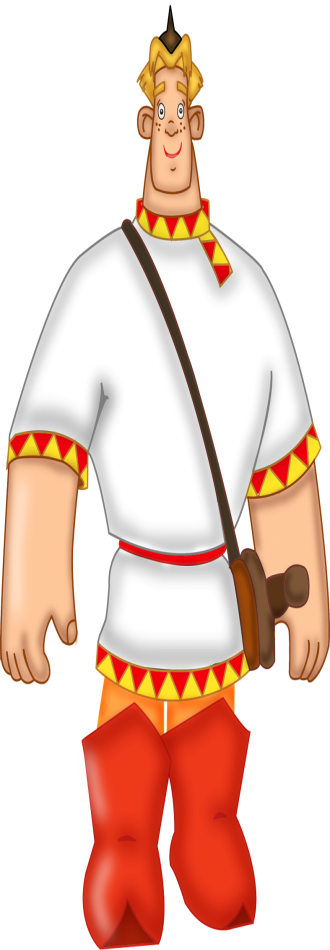 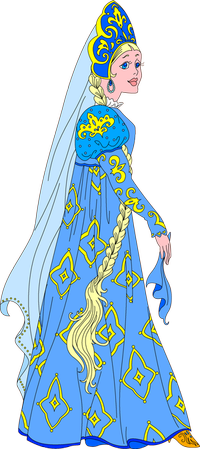 Прочитайте! Спишите, вставляя пропущенные буквы. Расставьте знаки препинания. Определите спряжение глаголов.
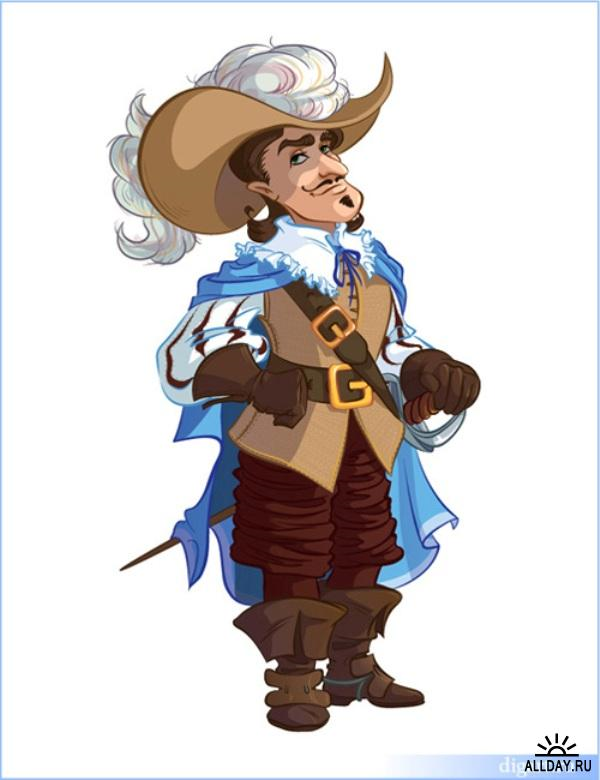 Зябн.т осинка
Дрож.т  на ветру
Стын.т на солнышке
Мерзн.т в жару.
Соберите  пословицы. 

Кто (не) работает, торопись делом.
(Не) спеши языком, тот не ест.
Правда в огне (не) горит, чего (не) знаем.
Легко забыть то, и в воде (не) тонет.
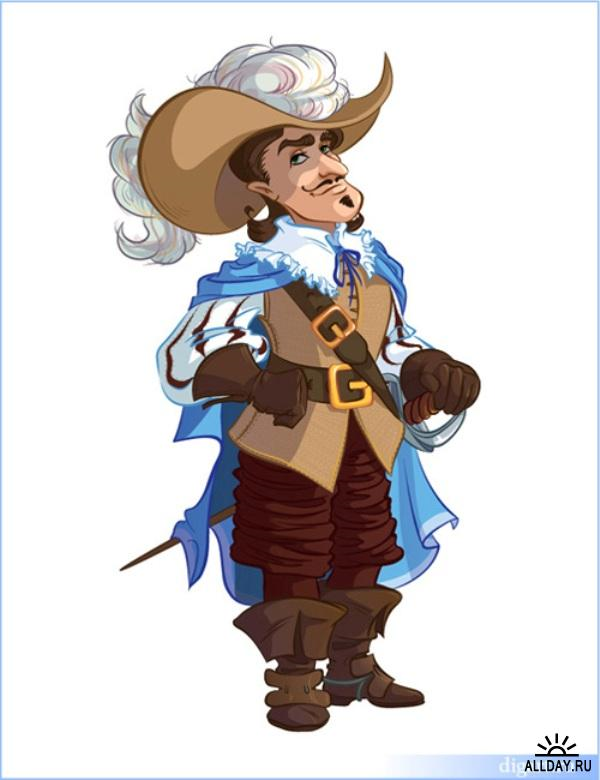 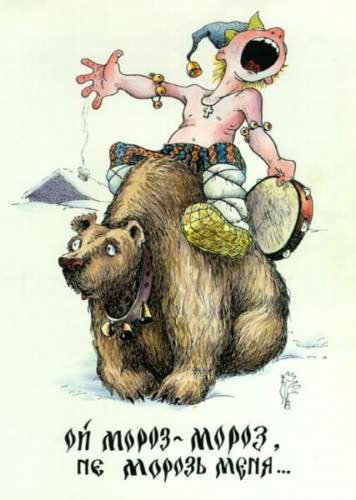 Вставьте  пропущенный  ь  (мягкий знак).
Надо учит(.)ся, а он не учит(.)ся.
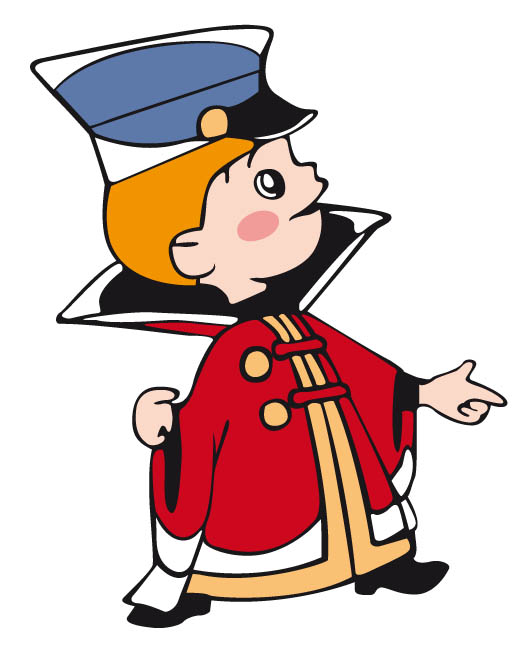 Вставьте  пропущенные буквы. Объясни значение глаголов. Как называются такие слова?
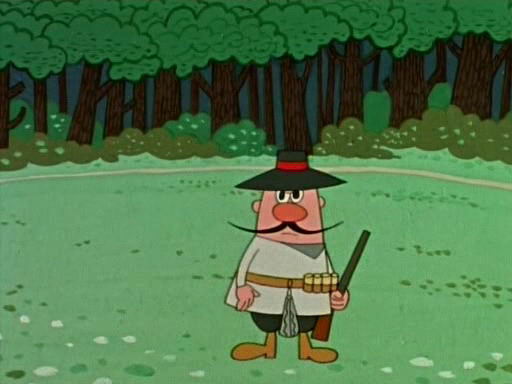 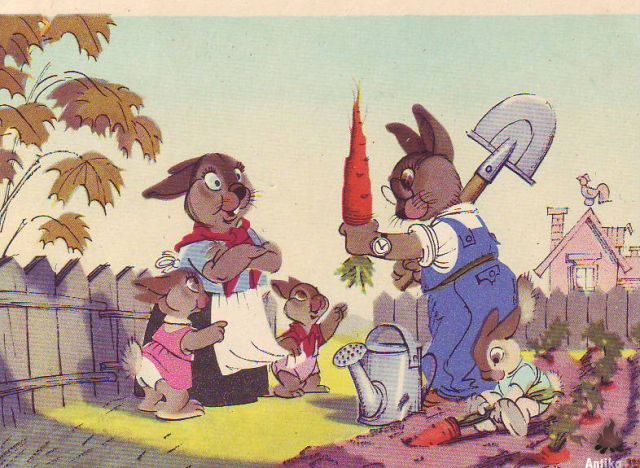 Я ружьишко зар.дил
И морковку прор.дил.
В огороде ув.дал,
Как кустарник ув.дал.
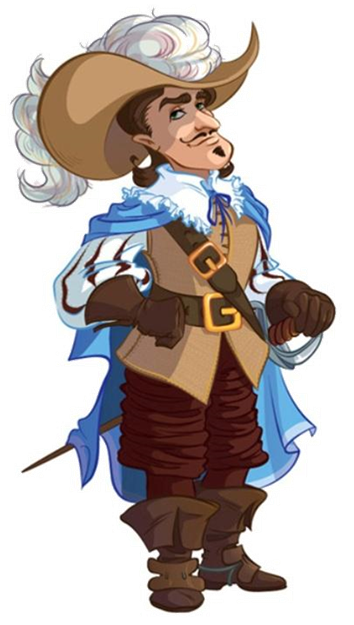 КТО САМЫЙ   
   УМНЫЙ ?
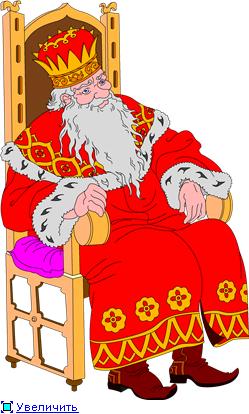 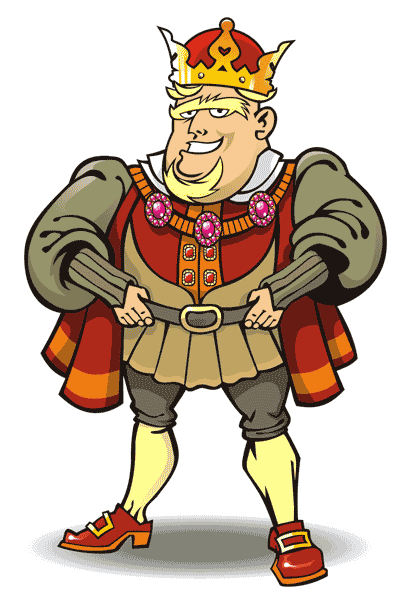 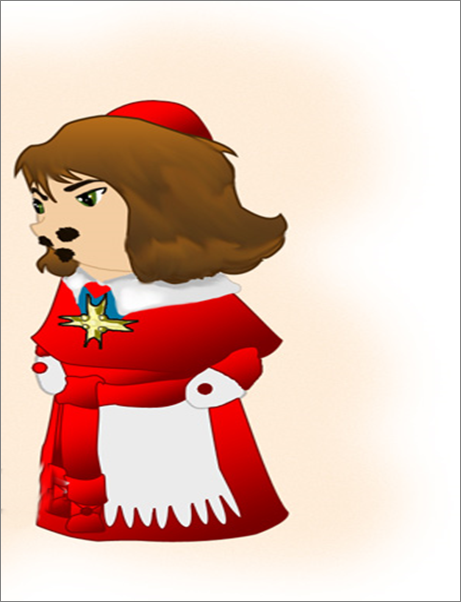 Ох! Устал я. Хочу отдохнуть!
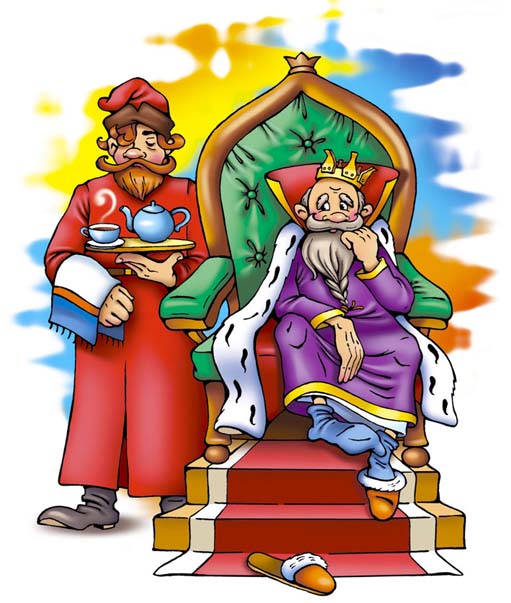 Физминутка!
Я  побе … 

Одержу победу!
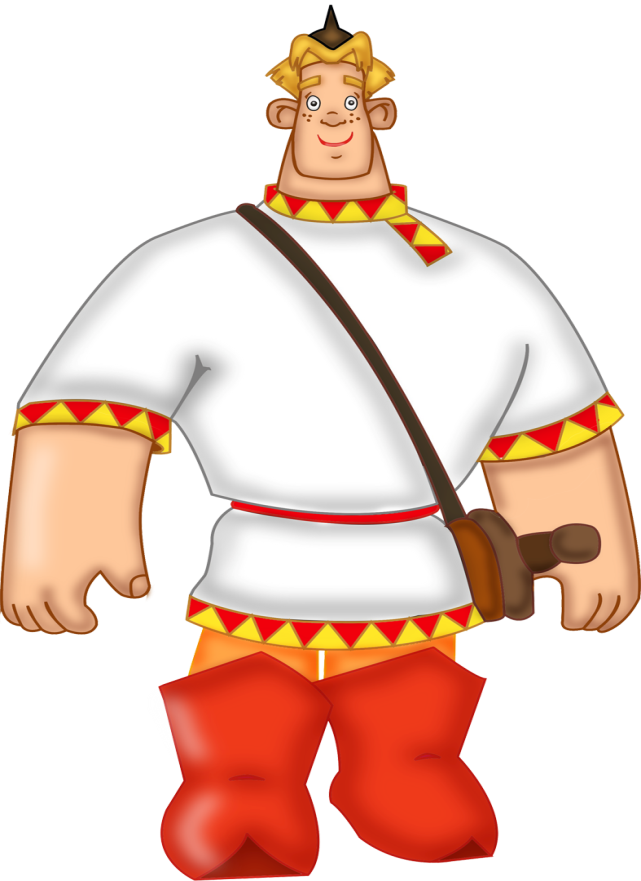 Запиши предложение, раскрывая скобки.
Я грубо разговариваю с учителем.
Я (дерзить) учителю.
Определи спряжение глагола  хотеть.
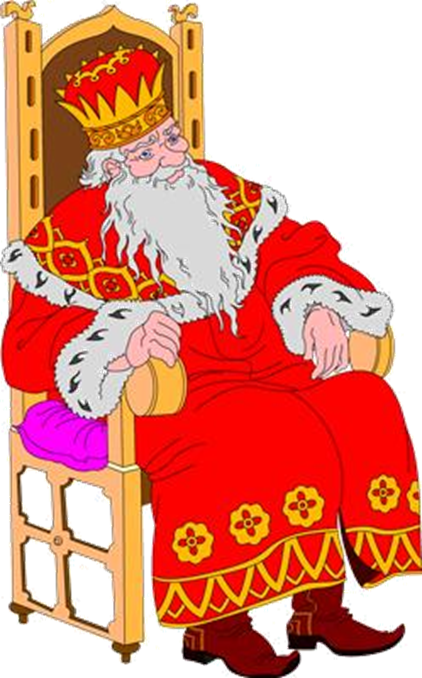 мы хотим
вы хотите
они хотят
я    хочу
ты хочешь
он хочет
За столом сказала мать
Хватит языком болтать!
А сынишка осторожно
А болтать ногами можно?
:
«                                                     »
:
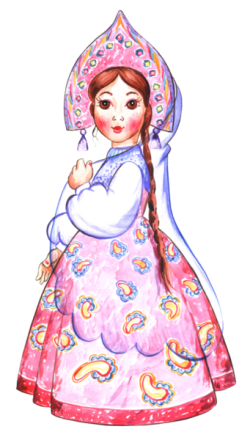 «                                                          »
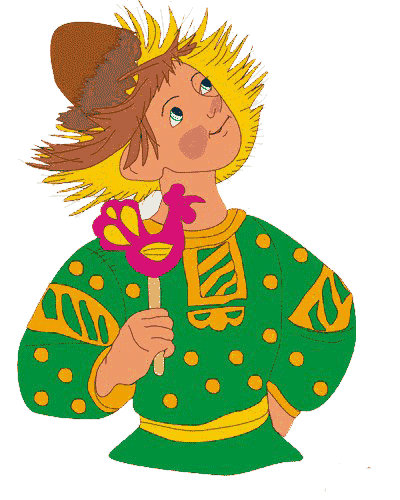 Подбери к каждому фразеологическому обороту соответствующий глагол.
хвастаться
загрустить
думать
запомнить
испугаться
бездельничать
преувеличить
обмануть
опозориться
Зарубить на носу
Пускать пыль в глаза
Обвести во круг пальца
Повесить нос
Сесть в калошу
Раздуть из мухи слона
Душа в пятки ушла
Бить баклуши
Ломать голову
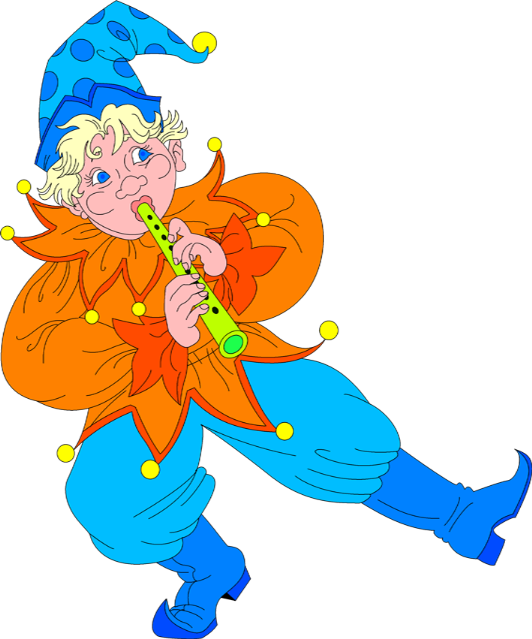 Н
Домашнее задание:
Записать  4-5 разноспрягаемых  глаголов
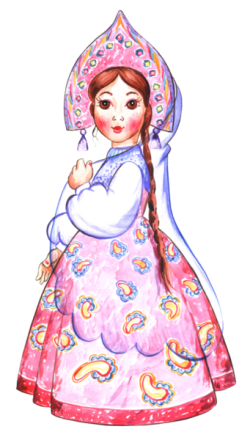 Записать 4 предложения со словами - убедить, бороздить, пылесосить, шелестеть в      
      форме 1 лица.
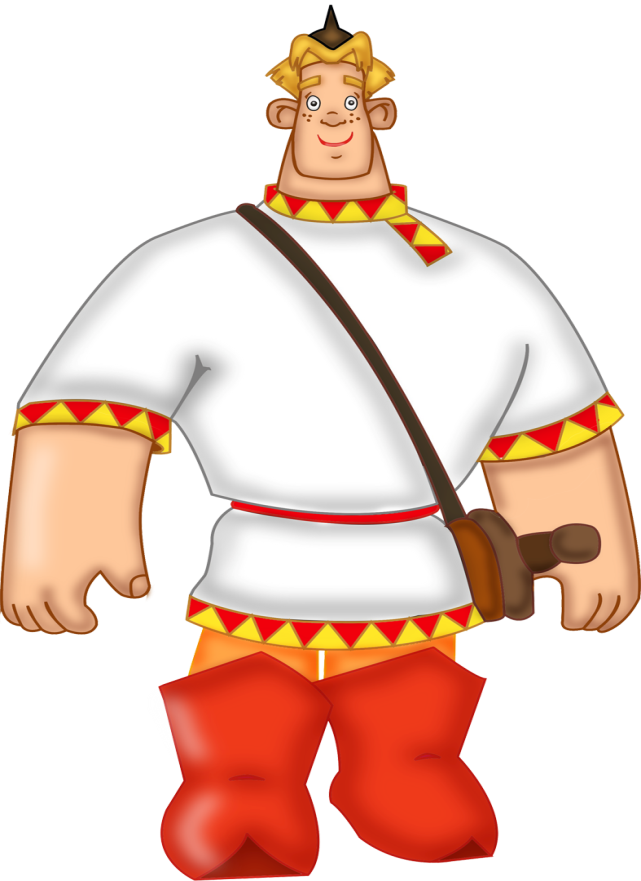 Записать по 10глаголов 1 и 2 спряжения.
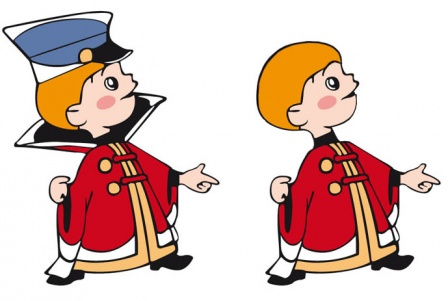 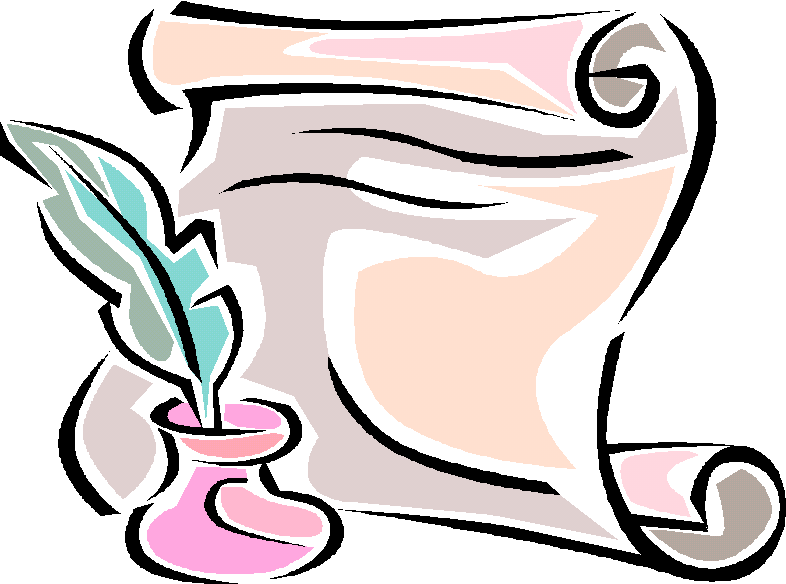 Когда человек учится, он делает свой ум острым и проницательным. А в жизни всегда есть чему учиться, и человек, который много знает, много умеет.